Муниципальное автономное дошкольное образовательное учреждение«Детский сад №174 комбинированного вида»Московского района г.Казани«Ателье для Навруз» мастер-класс по технике МИКС с национальным колоритом
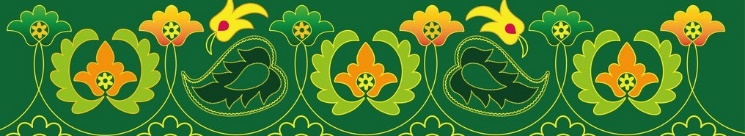 ТЕХНИКА МИКС
МИКС – смешанная техника. Работа выполняется с использованем нескольких  техник и методов. Они используются полноценно, а не частично. Для того, что бы работа могла называться микс в ней должны быть использованы не менее 3 технических методов.
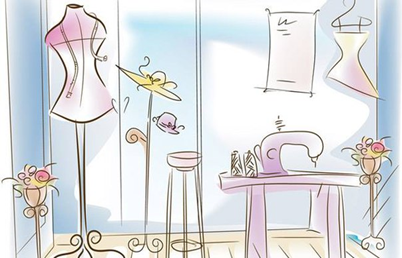 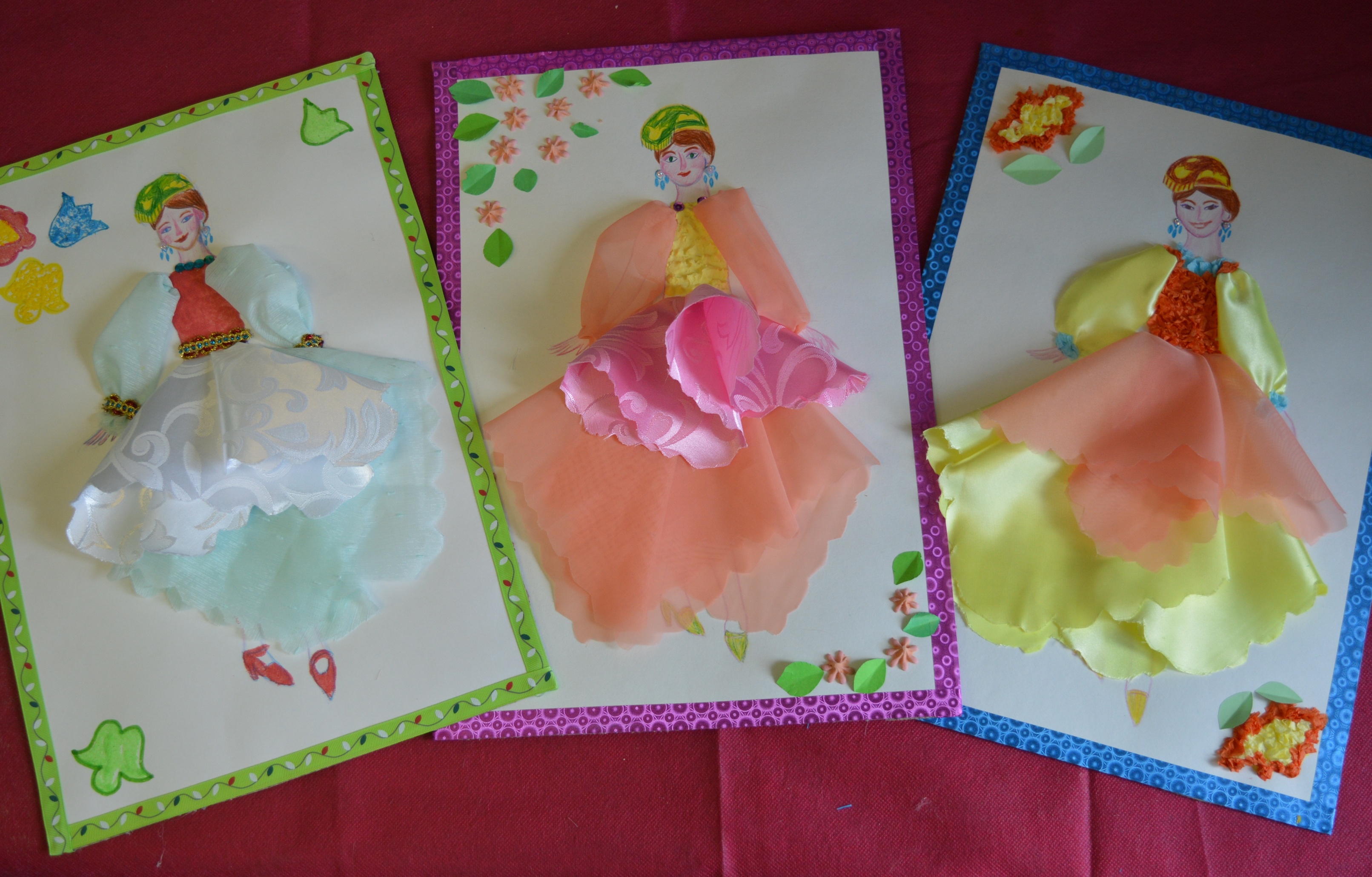 Для нашей творческой мастерской  понадобятся:
бумага ( формата А3);
 картон такого же размера, что и бумага;
карандаши;
лоскутки  ткани (для юбки-30*30 , фартука-22*22, и рукавов – 10*5см);
линейка и канцелярский нож, ножницы;
салфетки разных цветов;
палочка для торцевания ;
холодный фарфор;
шприцы для украшения торта.
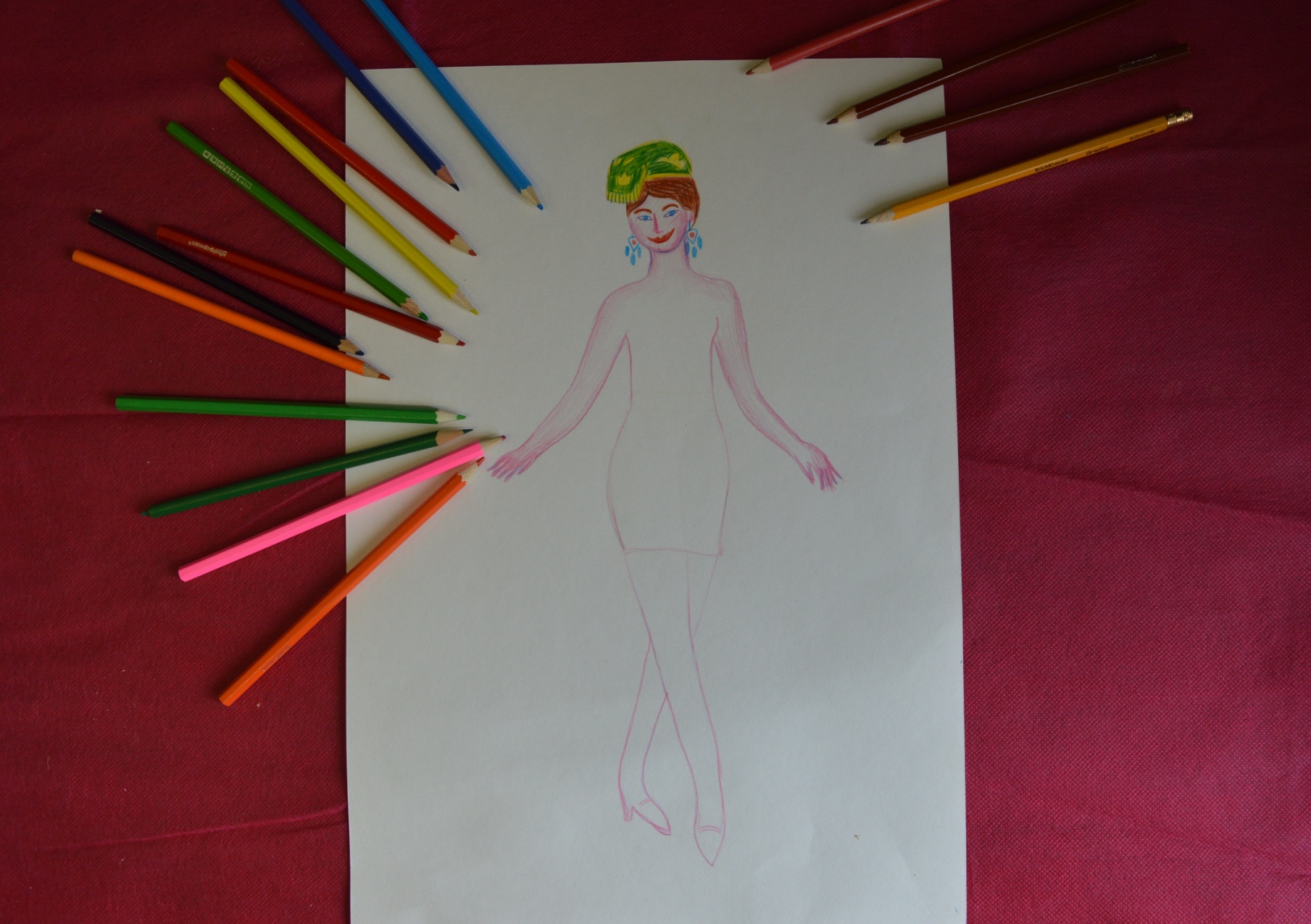 Начнём нашу работу с изобразительного искусства. Нарисуем  силуэт девушки в национальном головном уборе - калфаке , раскрасим необходимые элементы и детали.
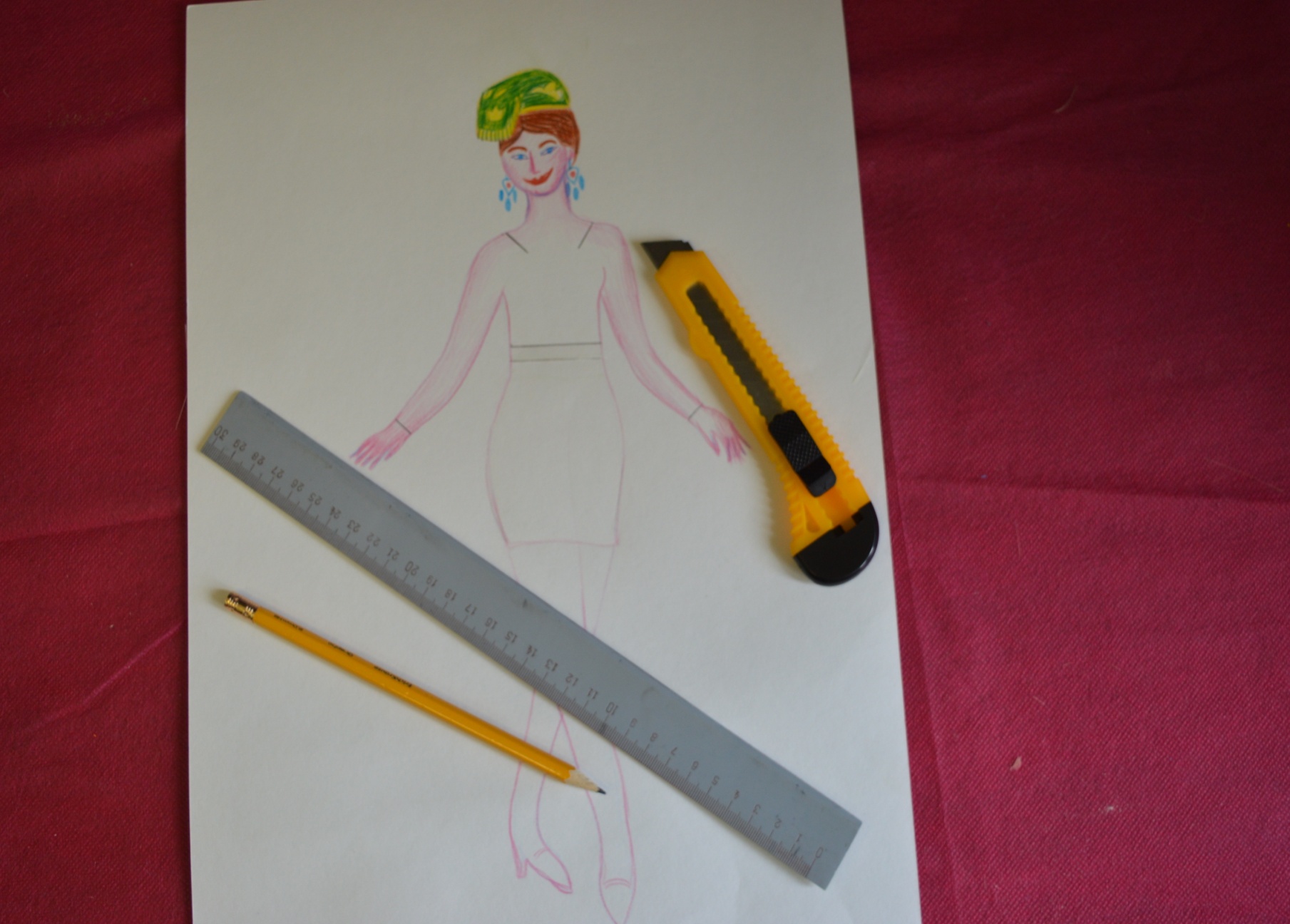 Для того , что бы закрепить юбку, фартук и рукава, нам нужно на бумаге в области талии (2 параллельные линии) и где начинаются и заканчиваются рукава начертить линии , затем сделать при помощи канцелярского ножа разрезы.
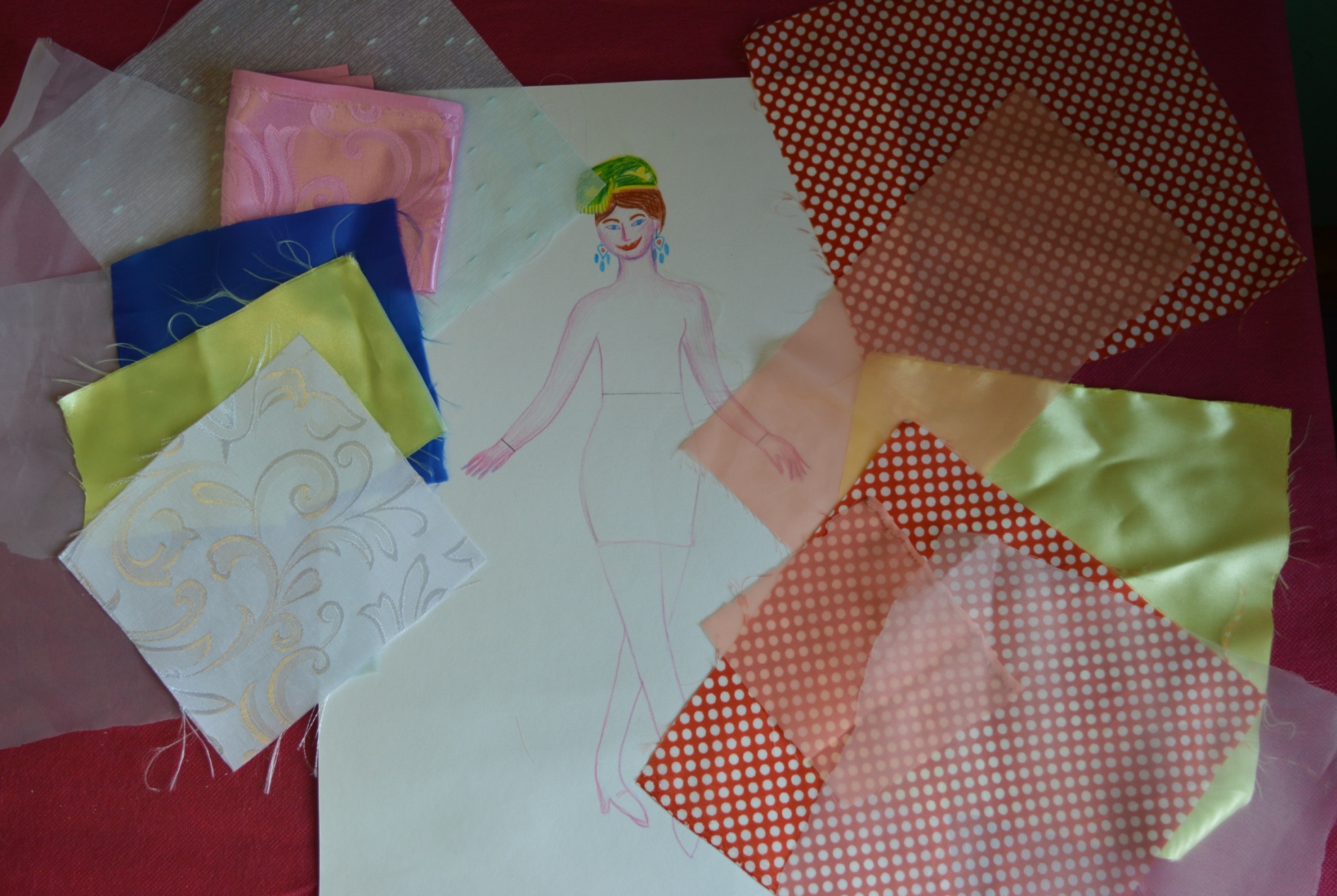 Выбираем  материал для платья!
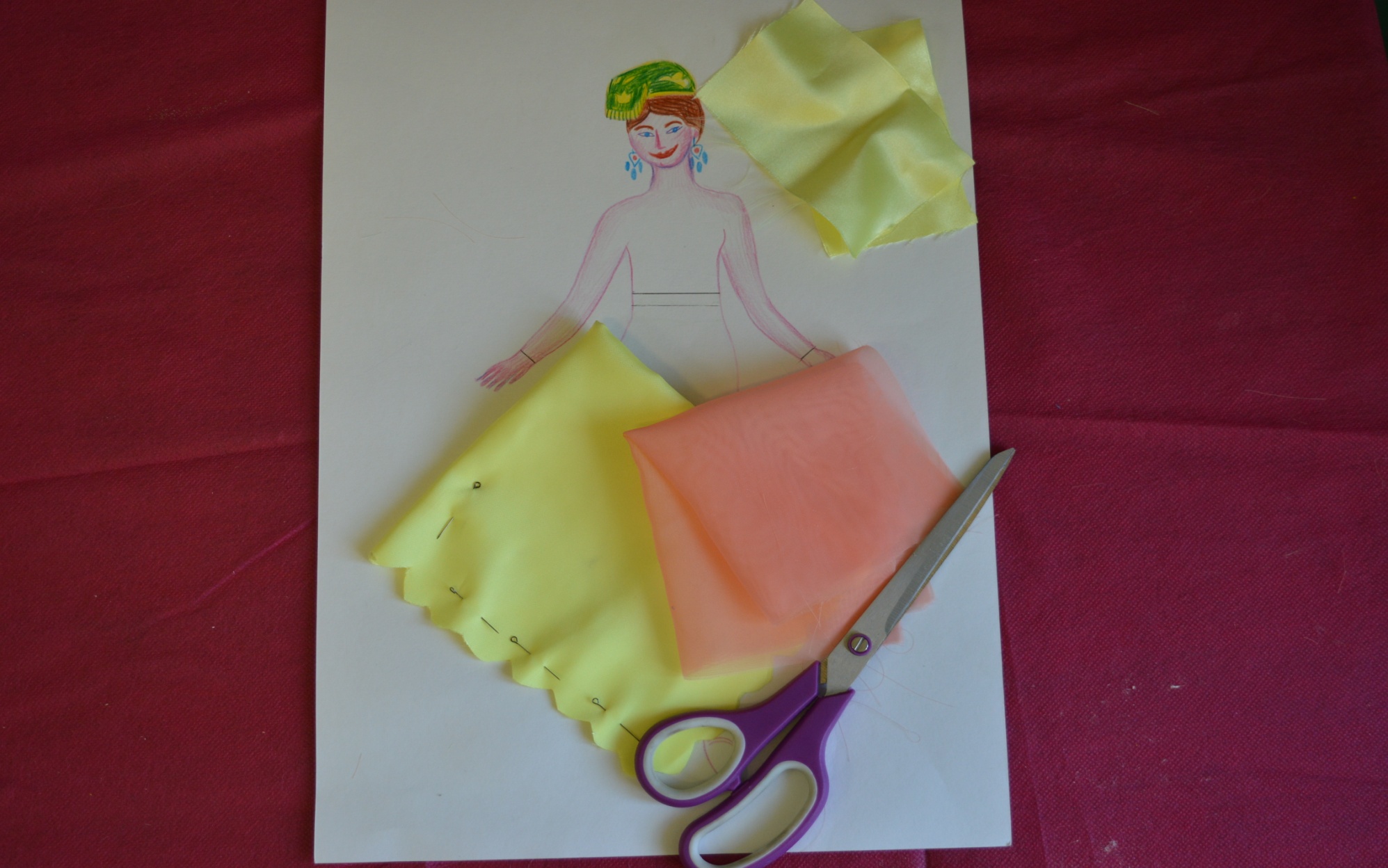 Выбранный материал (для юбки и фартука) складываем 2 раза пополам  и срезаем края с открытых сторон (линии сгиба не трогаем) волнообразным рисунком. Это необходимо для того, что бы ткань красиво легла и не топорщилась.
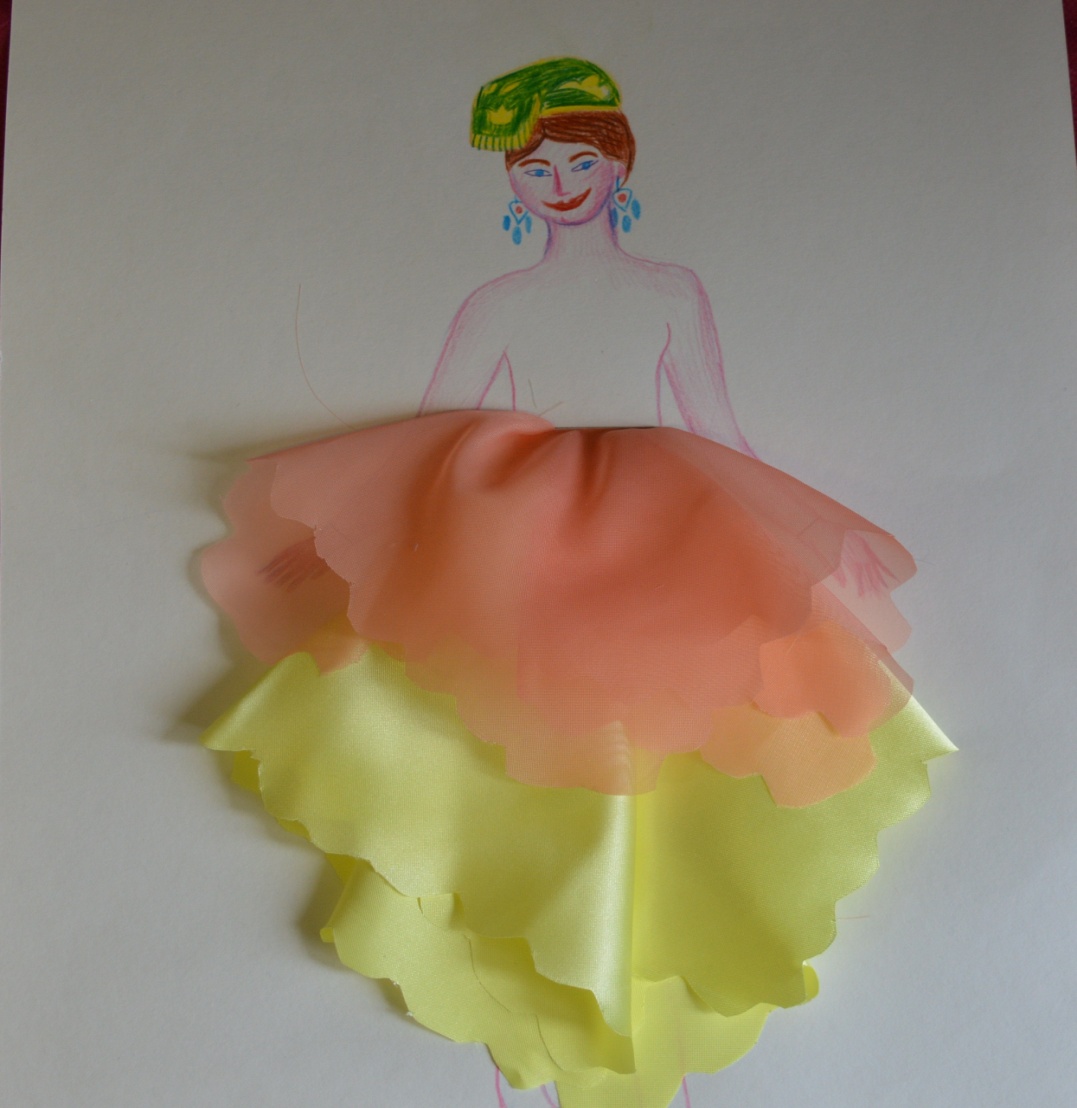 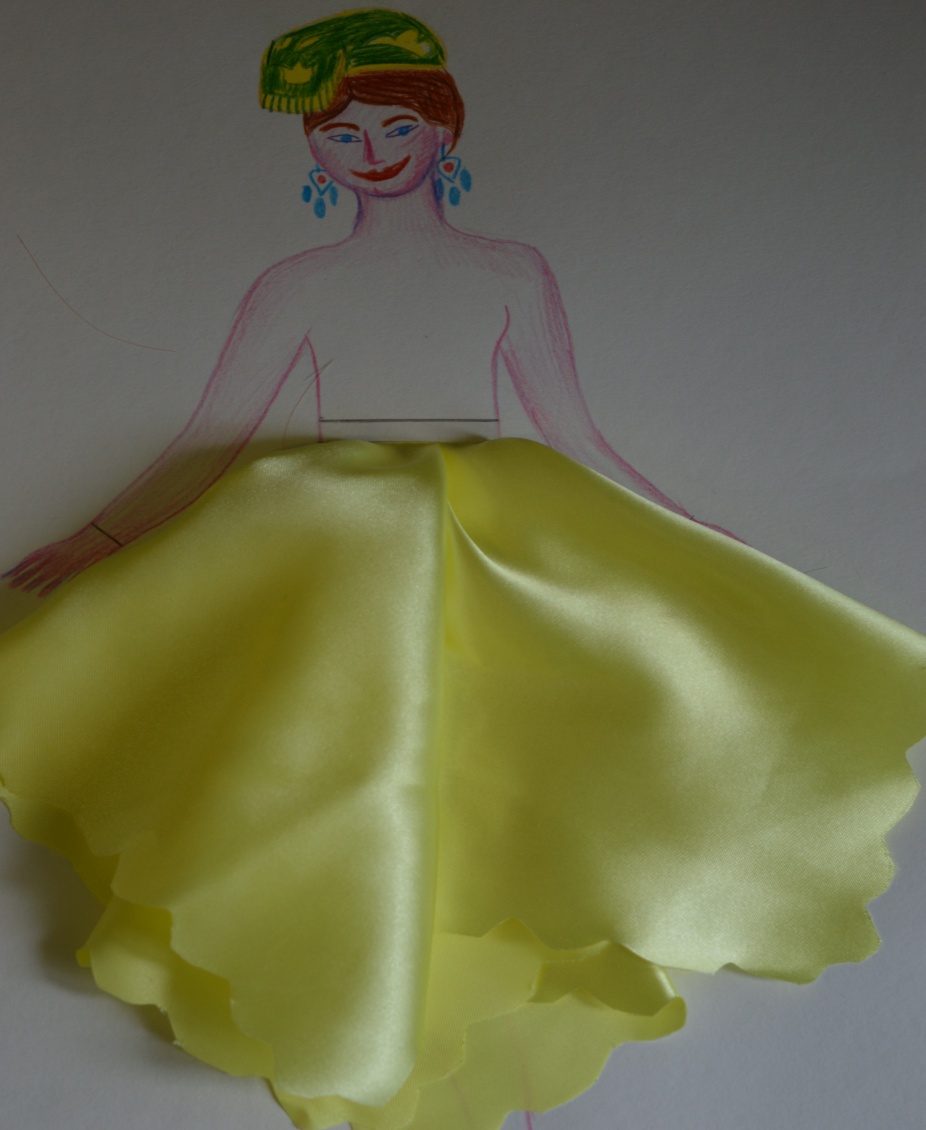 Через разрез , держа за середину, засовываем  кончик ткани в разрез картины. В первую очередь - юбочку, затем- фартук.
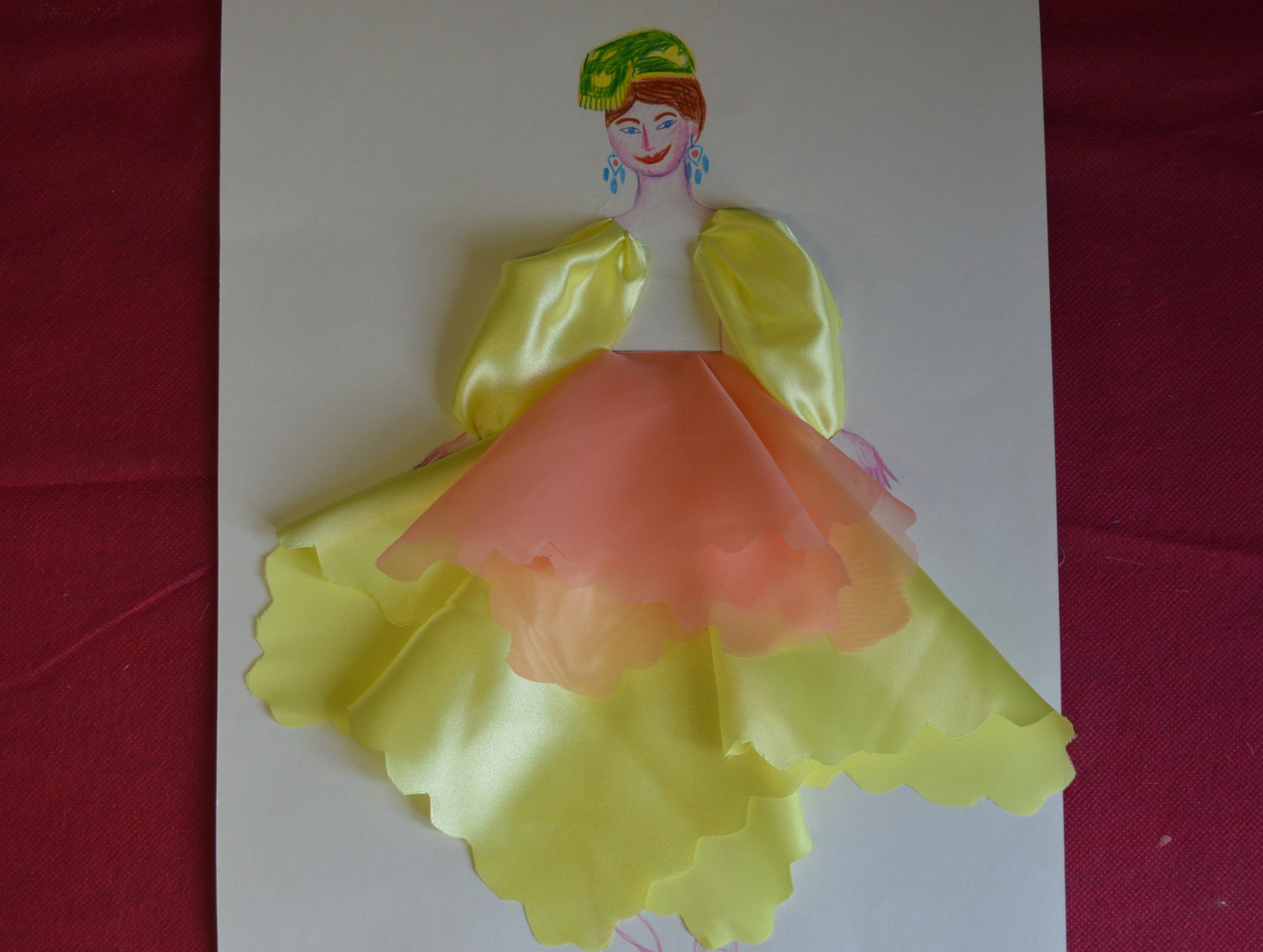 Таким же образом «одеваем» рукава.
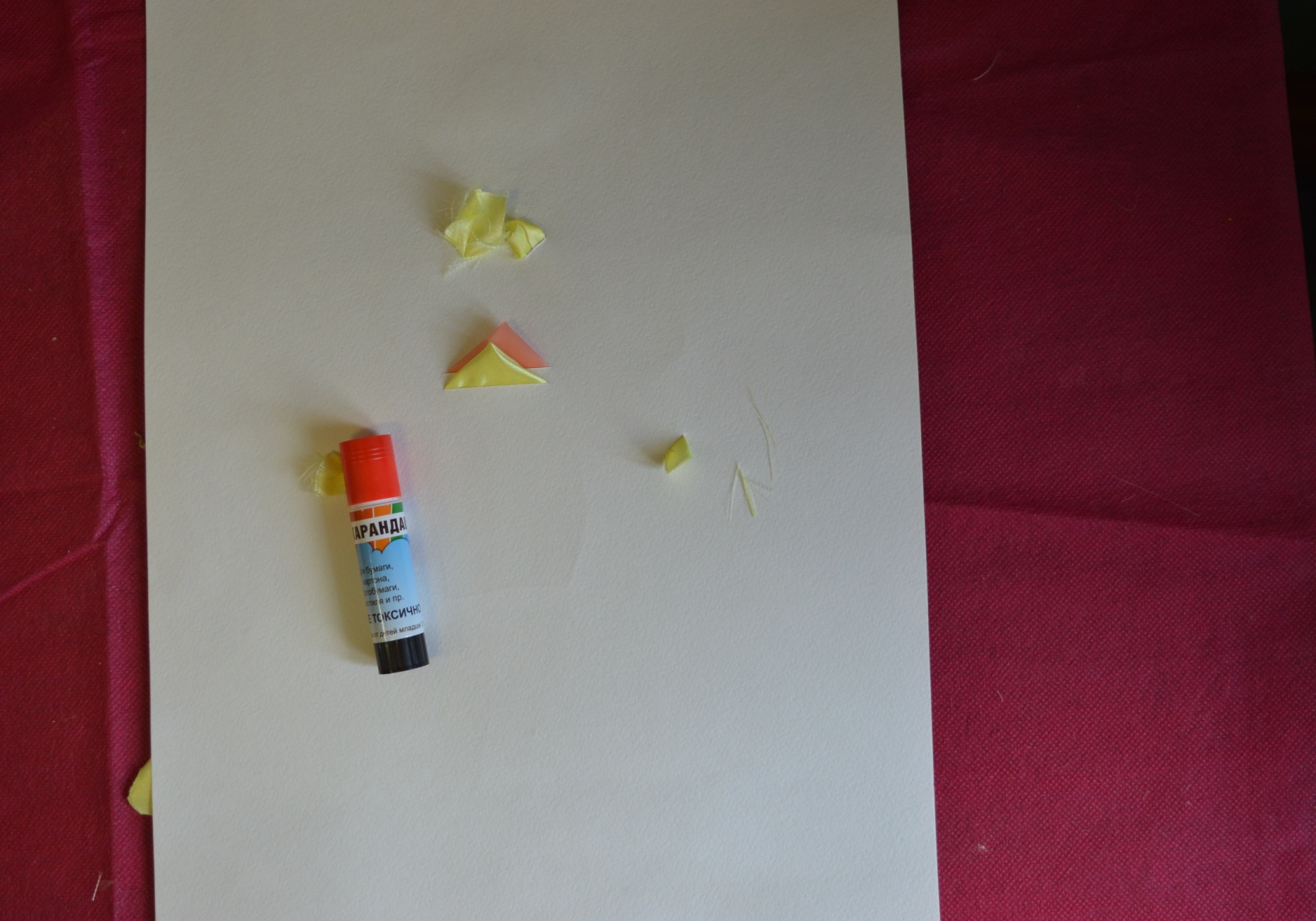 Кончики ткани на обратной стороне картины крепим при помощи клея-карандаша, либо термического пистолета.
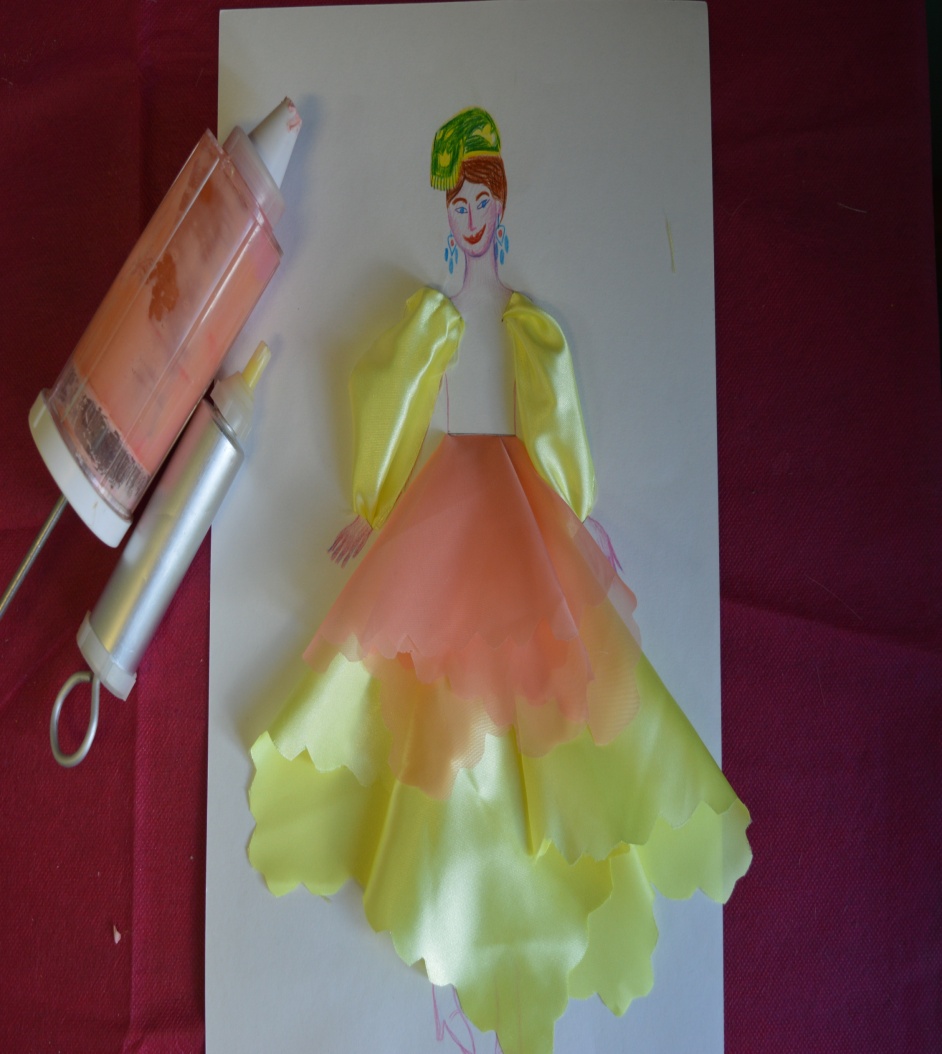 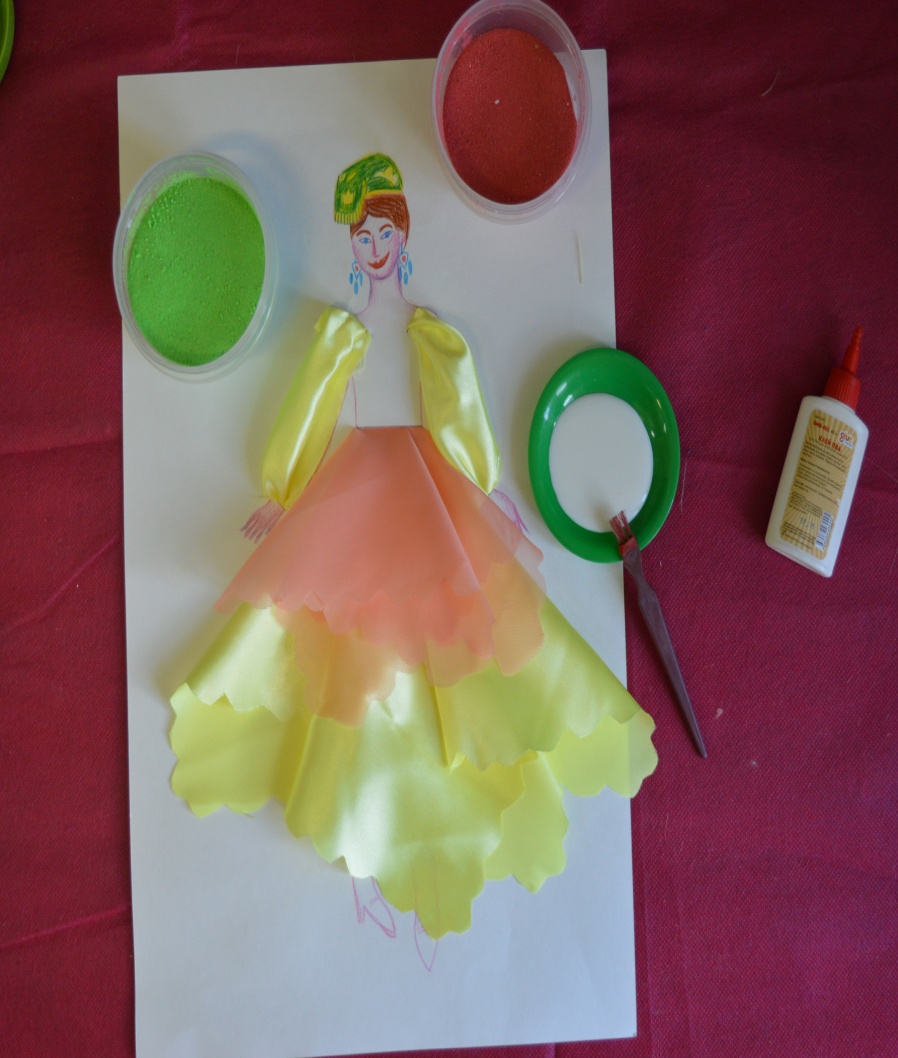 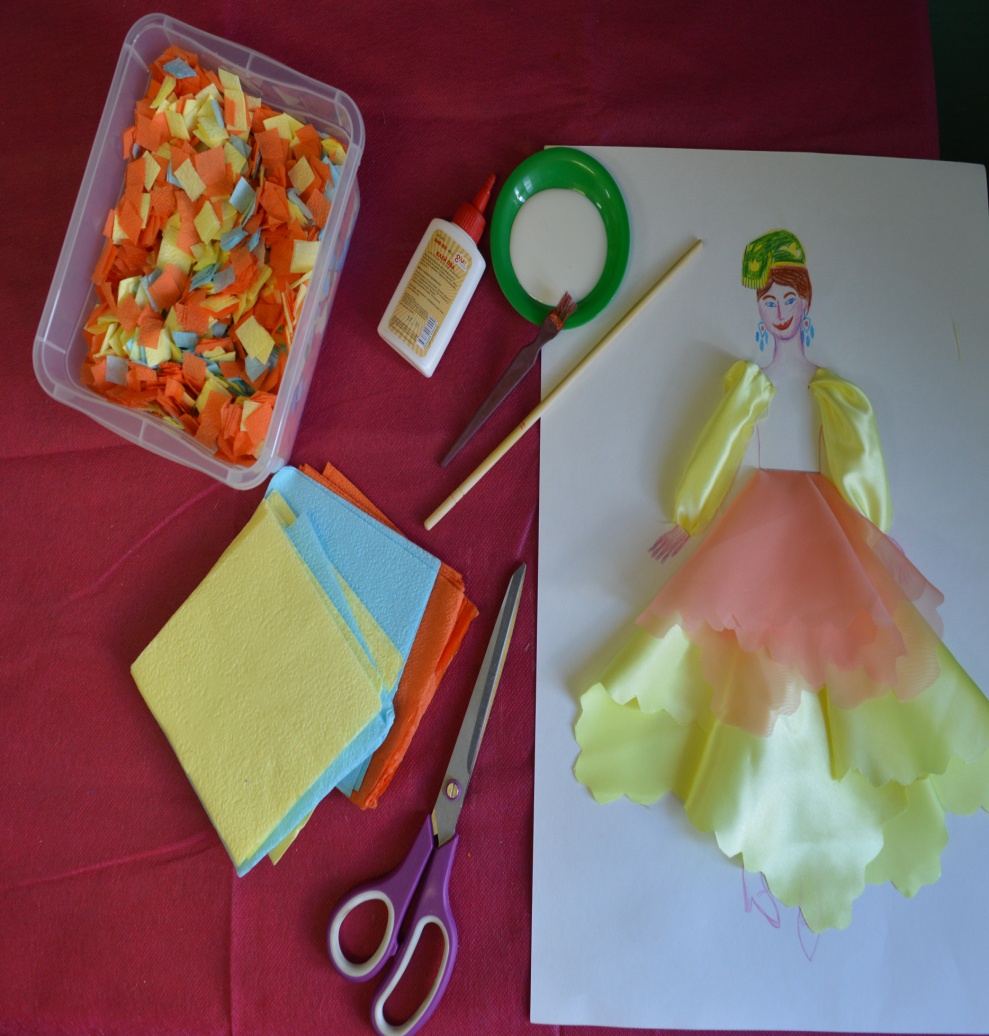 Остальную часть платья  и картины  можно украсить на выбор:
При помощи цветного песка;
Методом торцевания;
Делать узоры при помощи  выдавливания холодного фарфора из узорных шприцов для украшения торта. Холодный фарфор можно сделать в домашних условиях.
Рецепт холодного фарфора:
2 стакана - соды
1 стакан – крахмала (желательно кукурузный)
1,5 стакана – воды 
Эту массу варим на огне несколько минут.  Она сначало начнет пузырится, а потом – собираться в комочки.
Когда начнёт собираться в комочки ,снимаем с огня
Образовавшуюся массу вываливаем на доску обильно обмазанную жирным кремом и месим как простое тесто, пока она не станет эластичной. Фарфор готов!
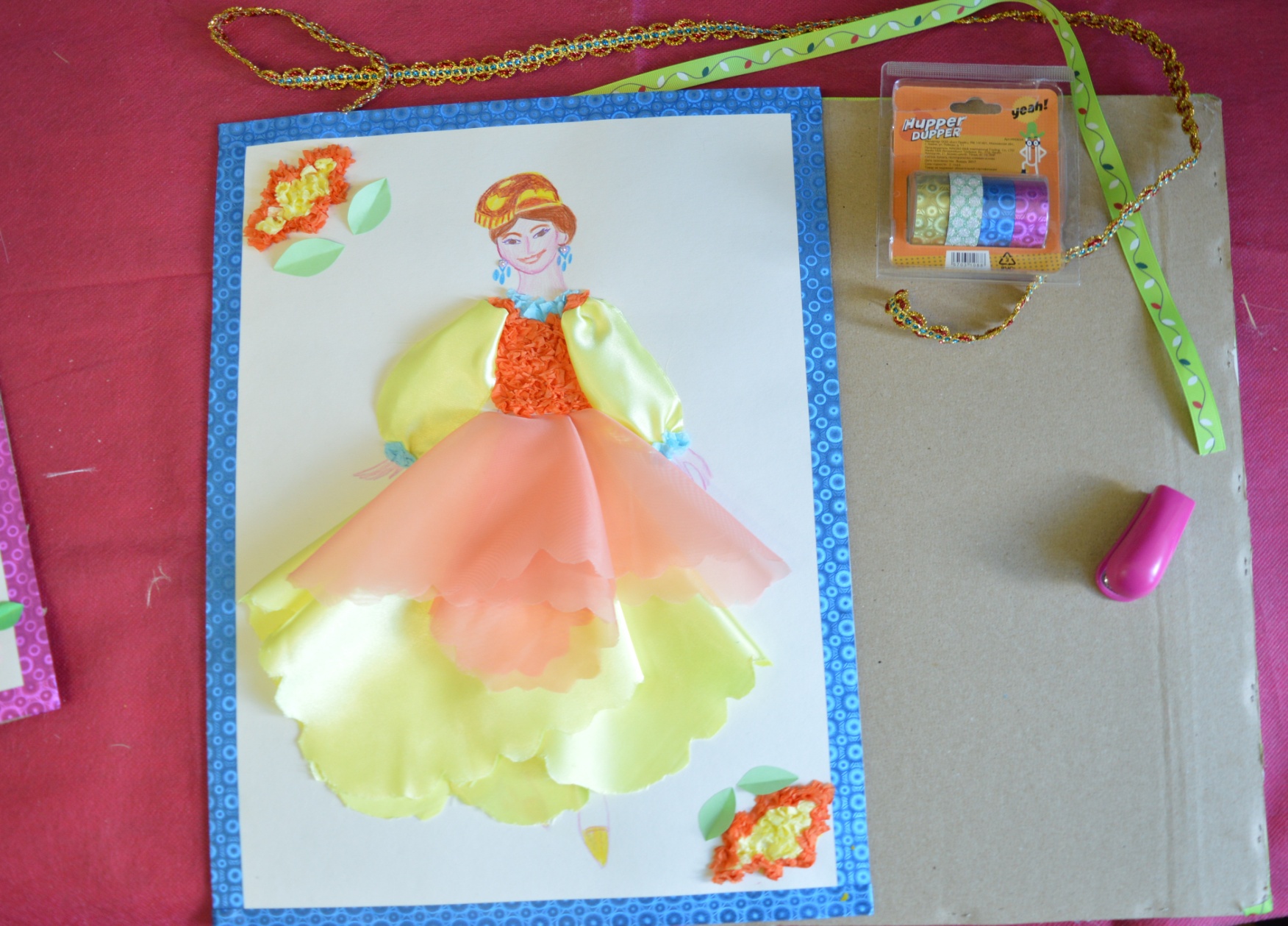 Что бы наша картина крепко держалась, скрепляем ее при помощи степлера на картон, а затем, скобы закрываем декоративным скотчем  либо ленточками, оформляя рамочку. Украшаем фон.
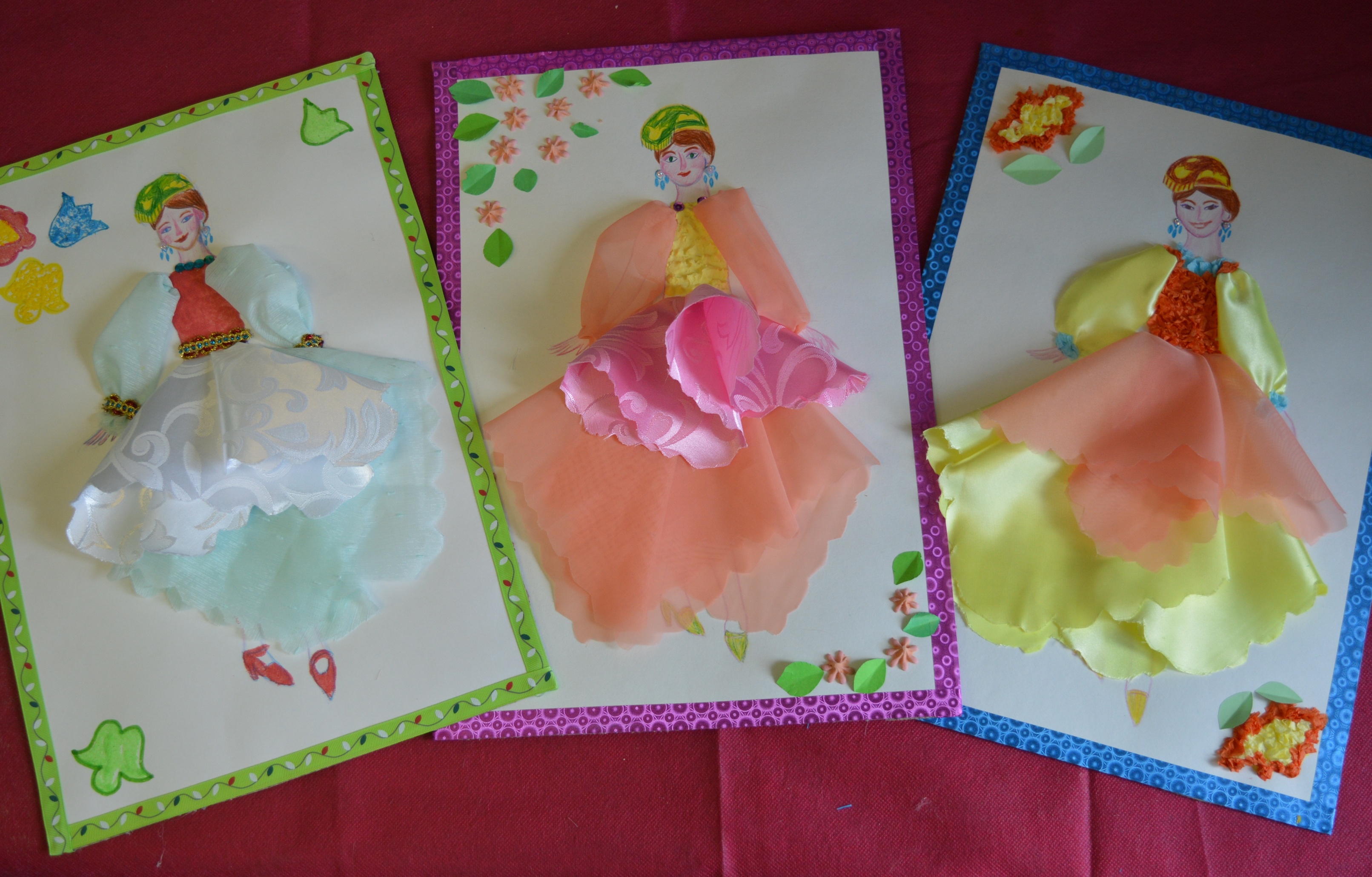 Творческих успехов!